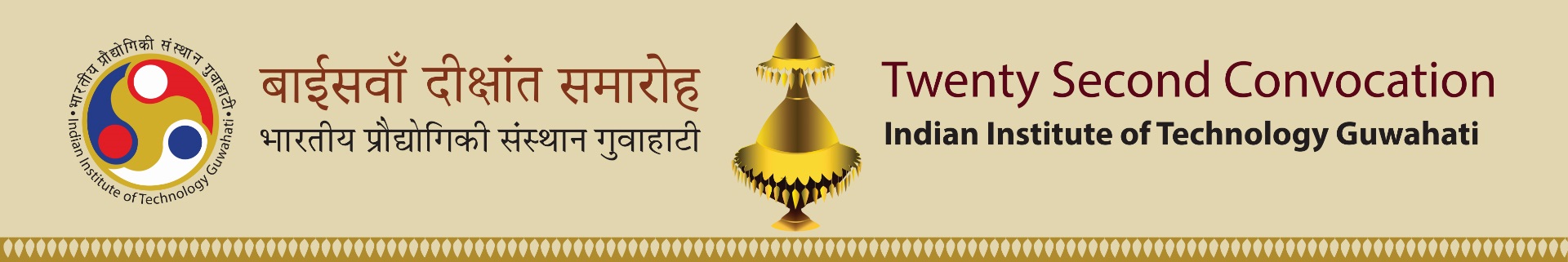 Head Of the Department
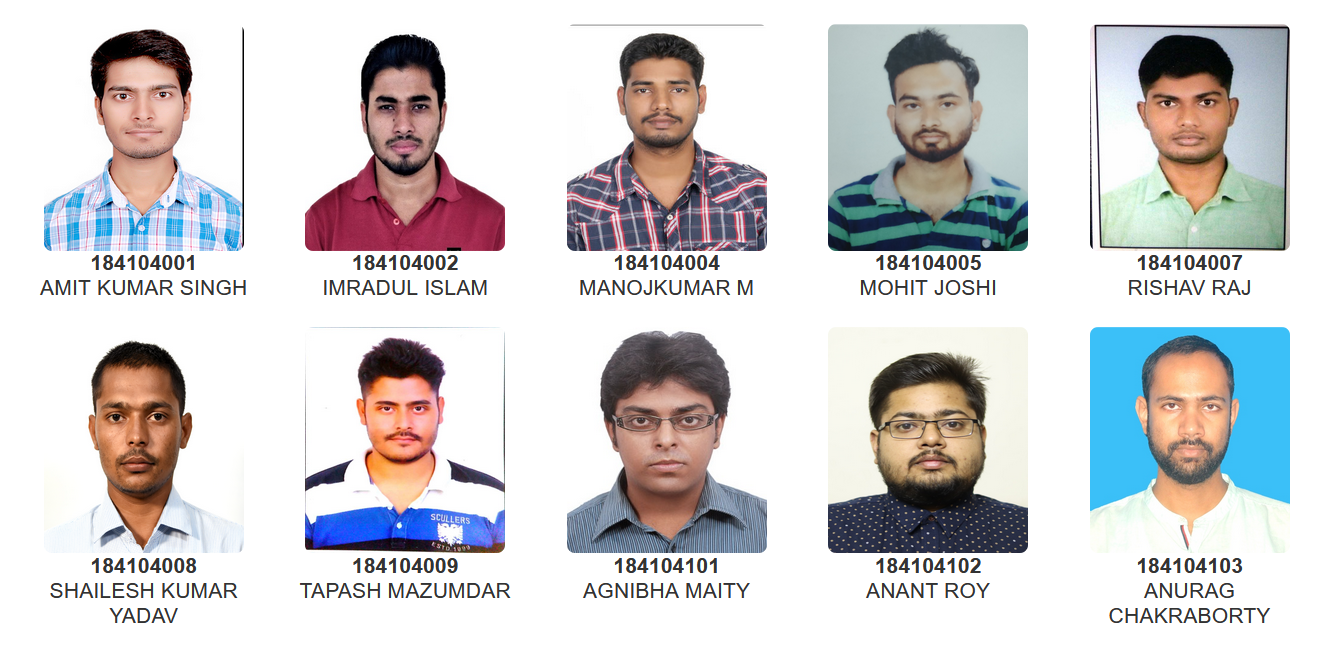 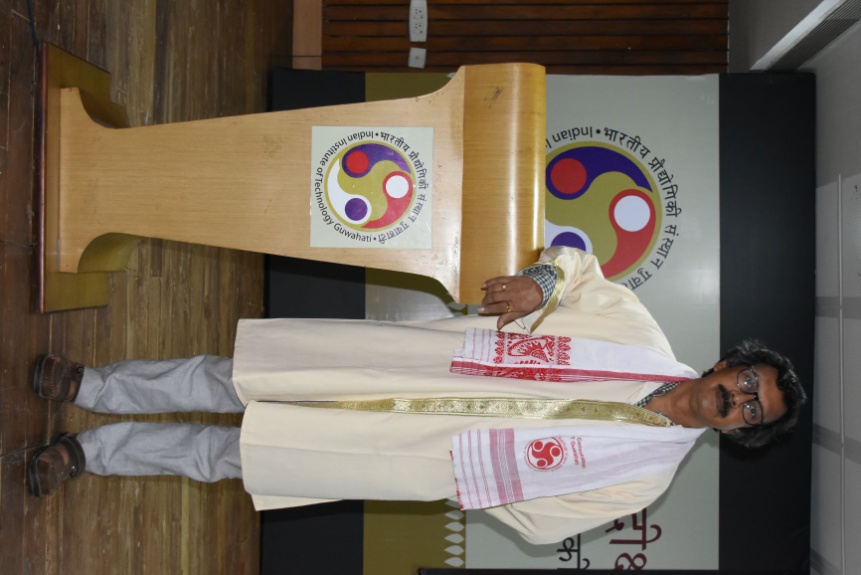 Prof. Chandan Mahanta
M.Tech. (Department of Civil Engineering)
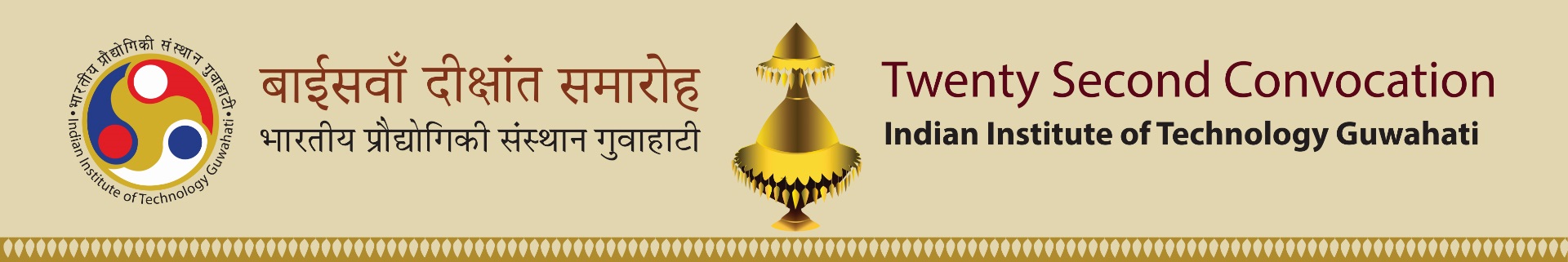 Head Of the Department
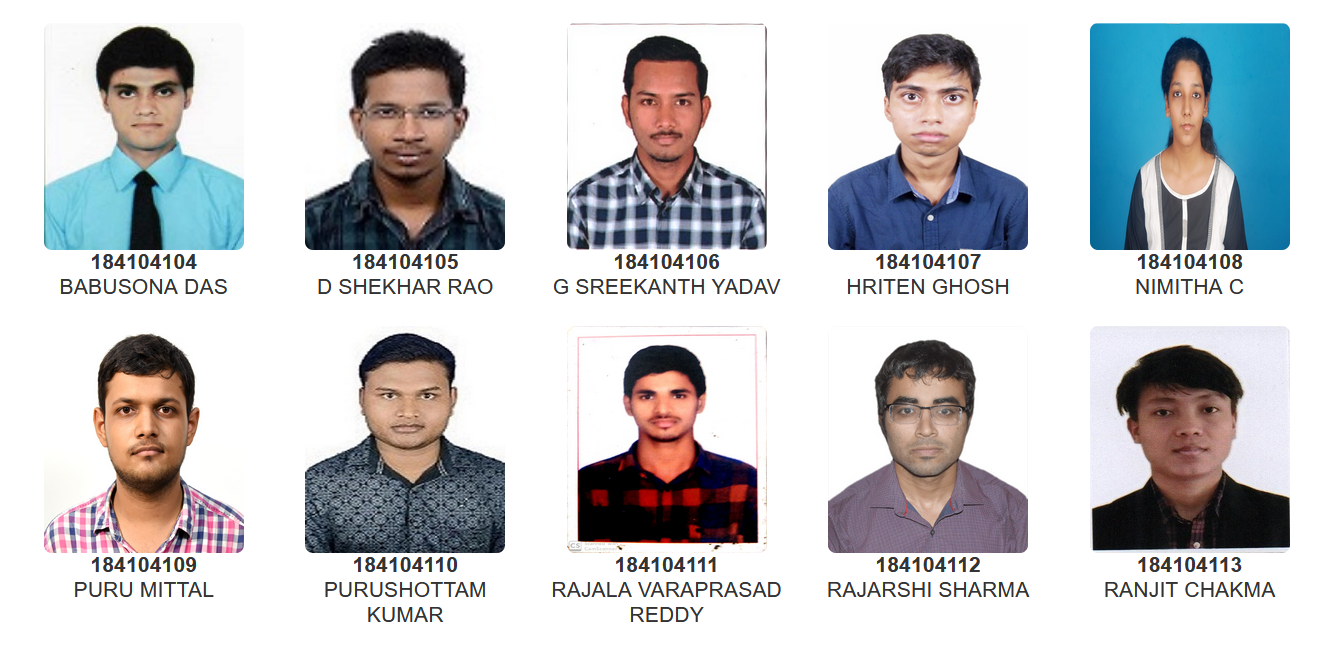 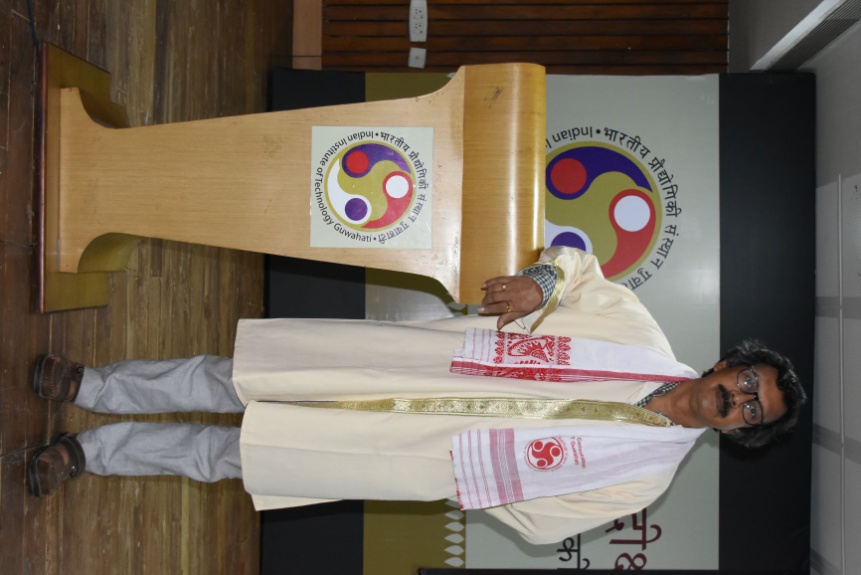 Prof. Chandan Mahanta
M.Tech. (Department of Civil Engineering)
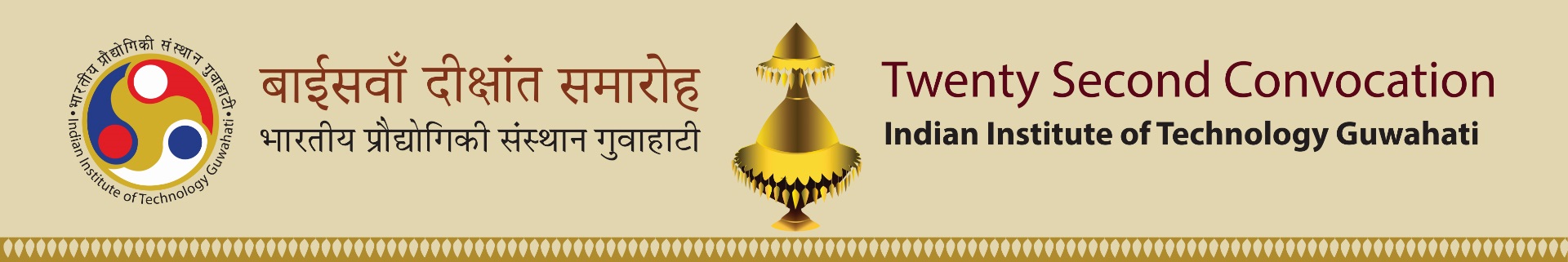 Head Of the Department
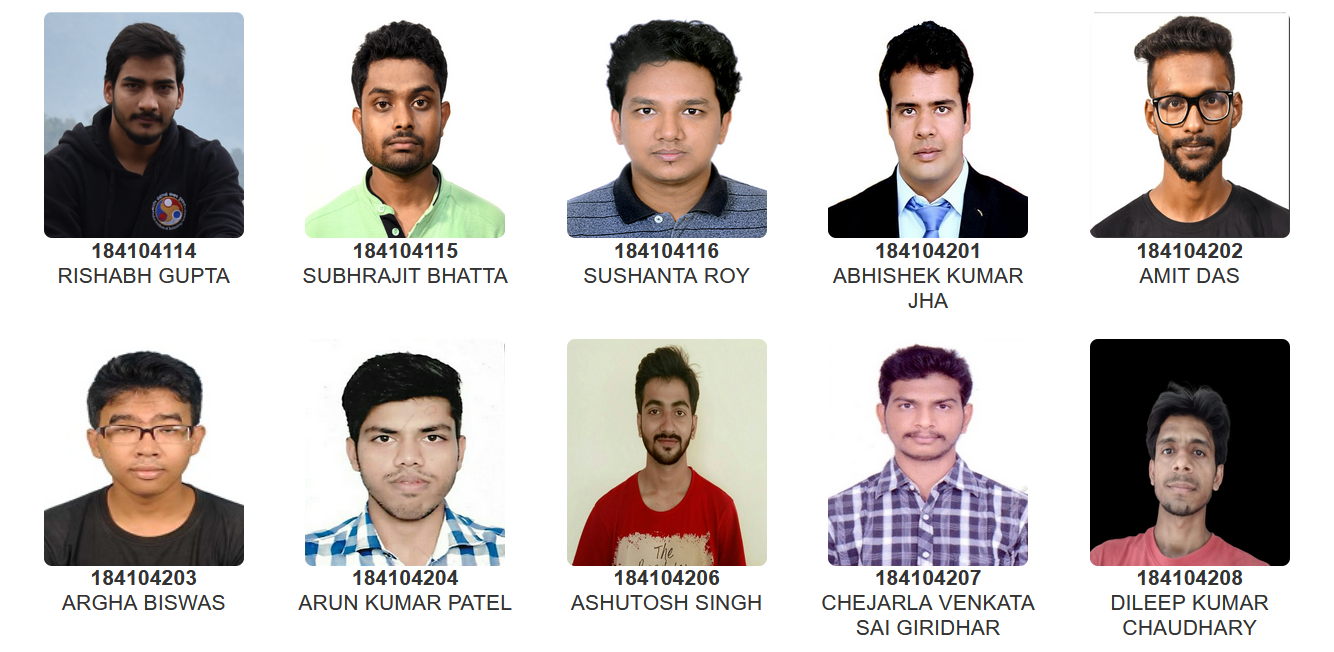 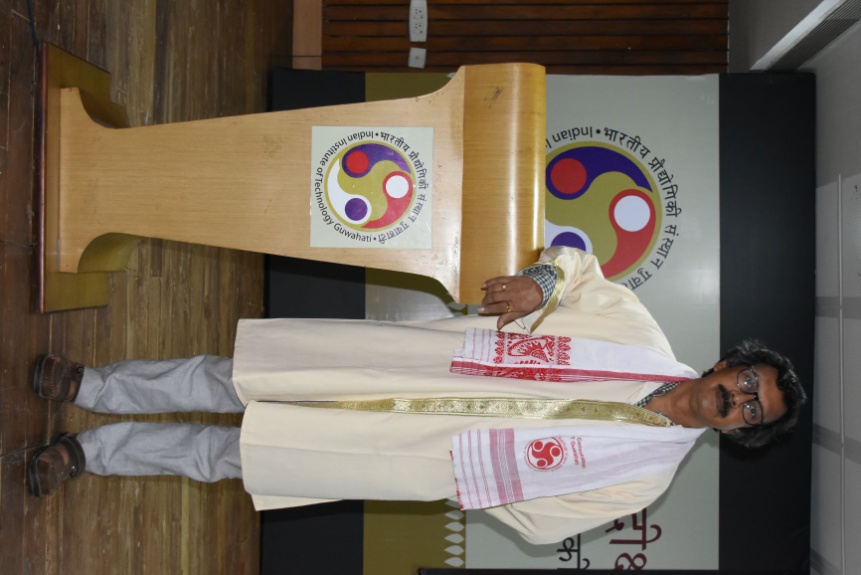 Prof. Chandan Mahanta
M.Tech. (Department of Civil Engineering)
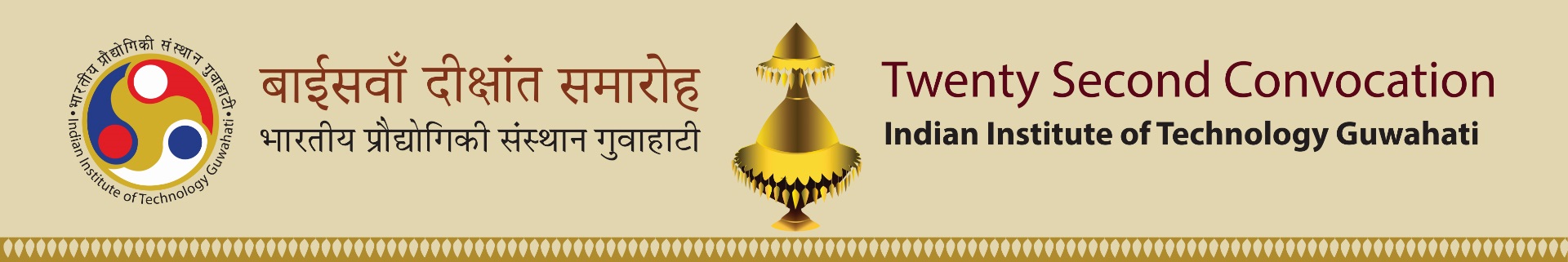 Head Of the Department
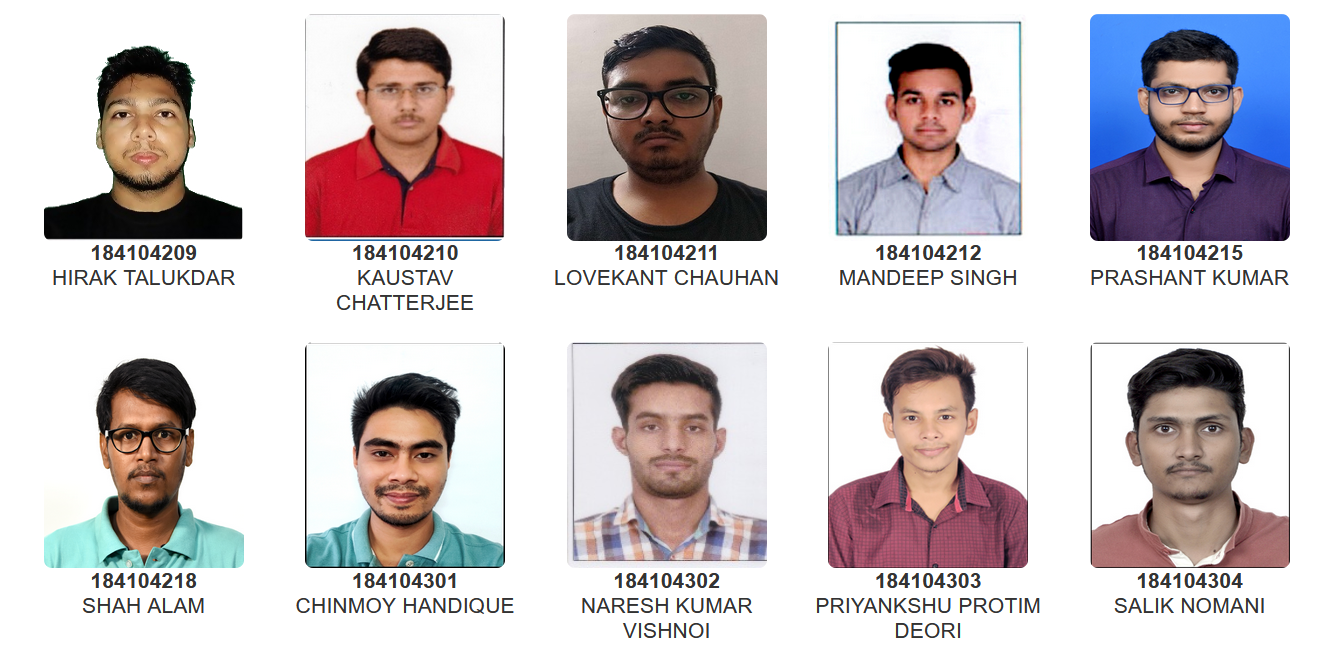 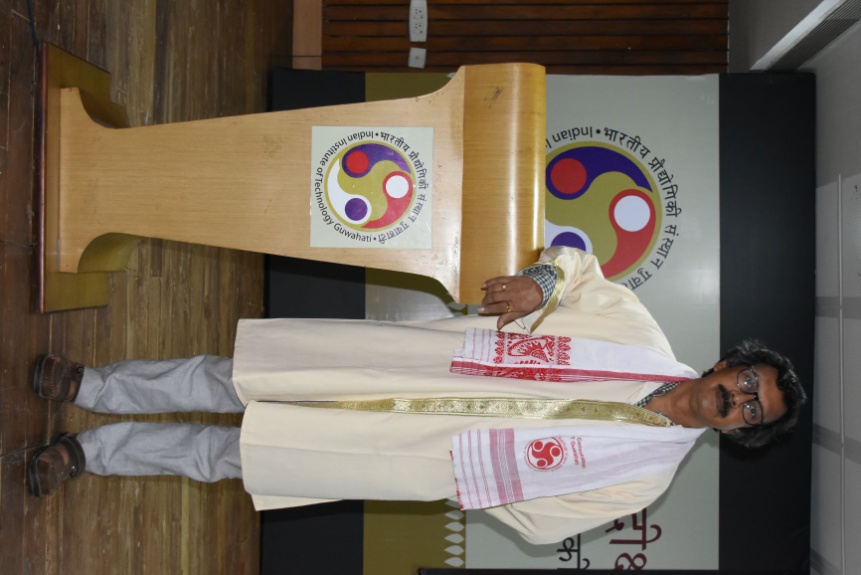 Prof. Chandan Mahanta
M.Tech. (Department of Civil Engineering)
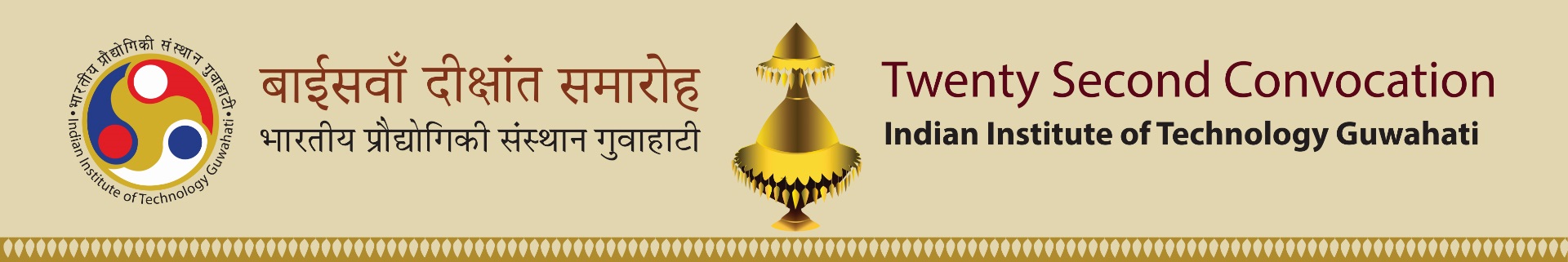 Head Of the Department
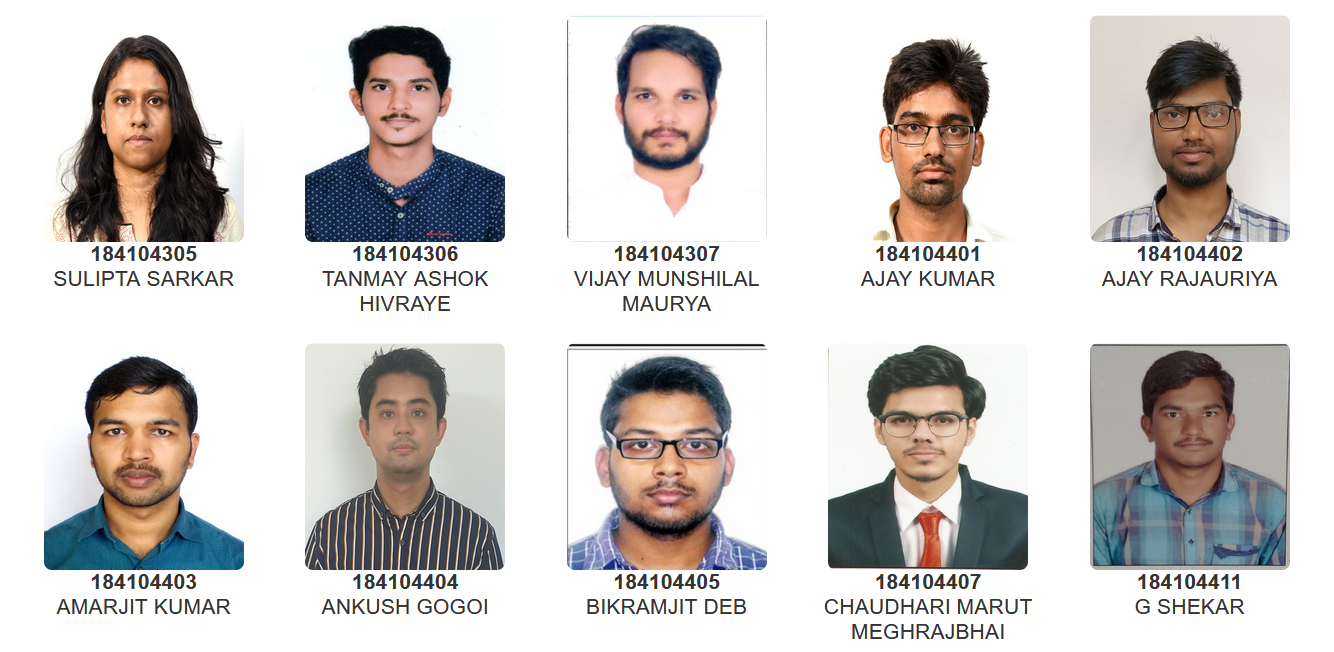 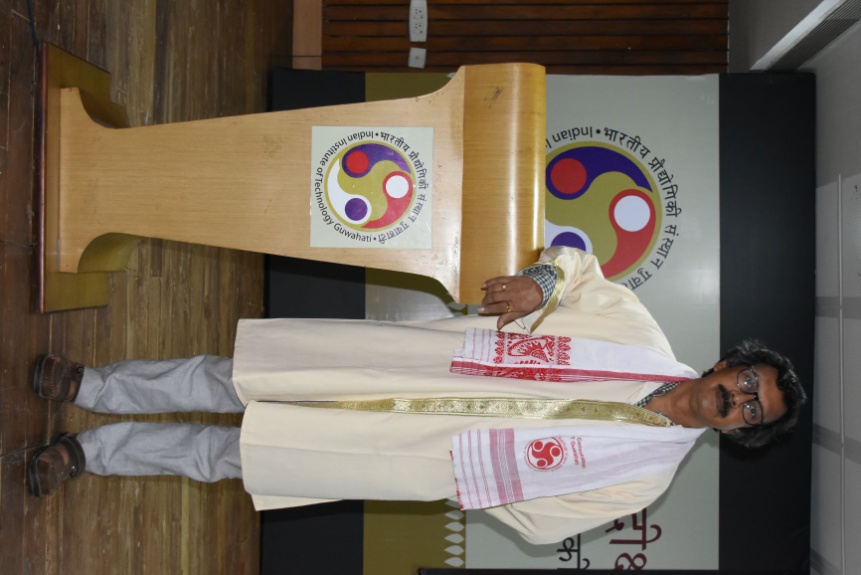 Prof. Chandan Mahanta
M.Tech. (Department of Civil Engineering)
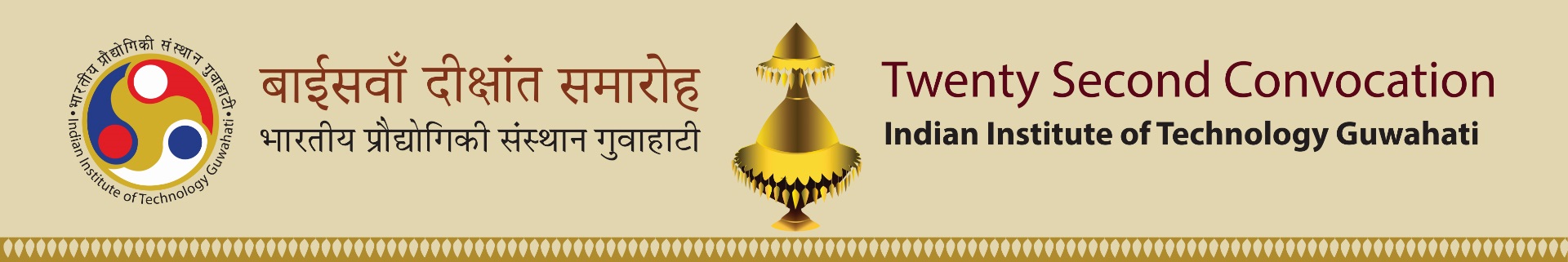 Head Of the Department
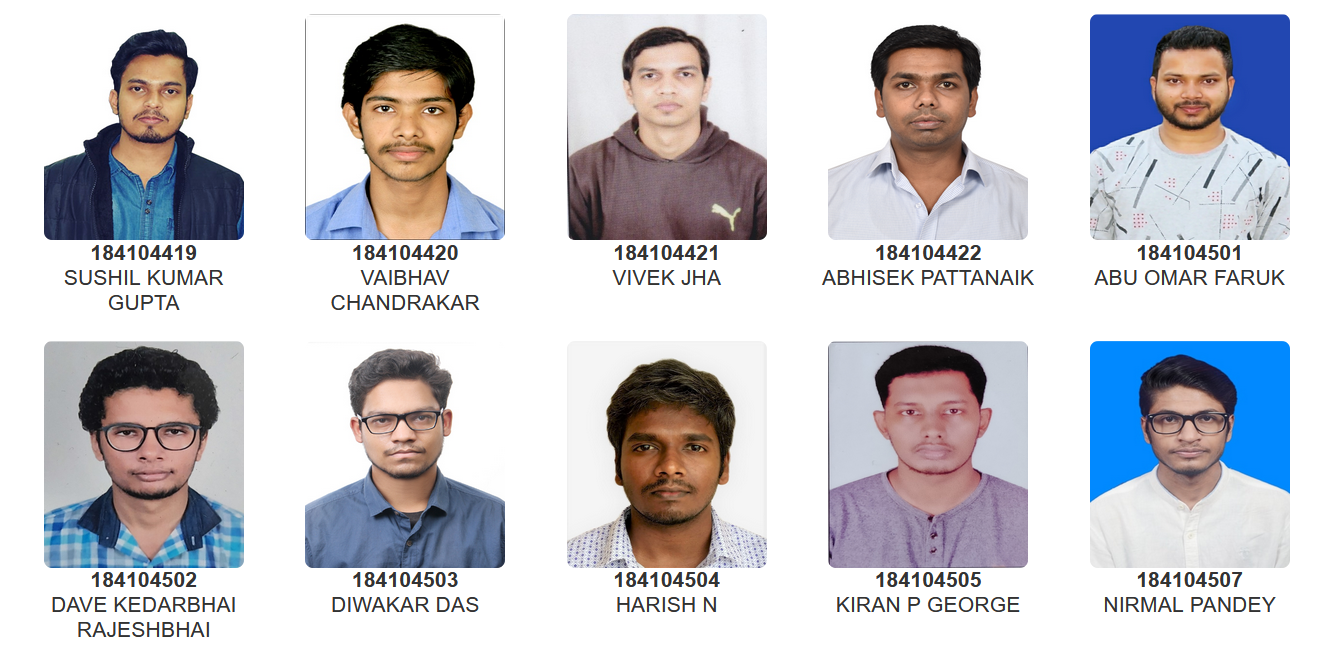 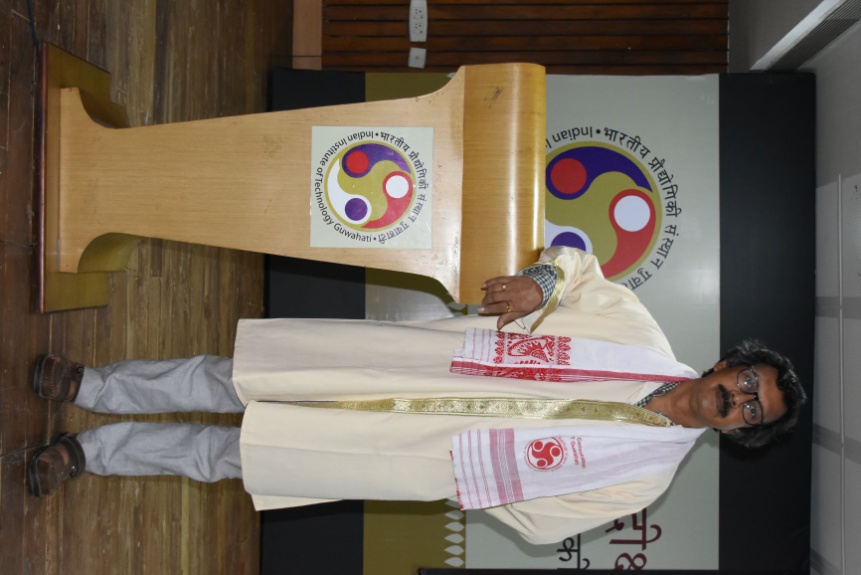 Prof. Chandan Mahanta
M.Tech. (Department of Civil Engineering)
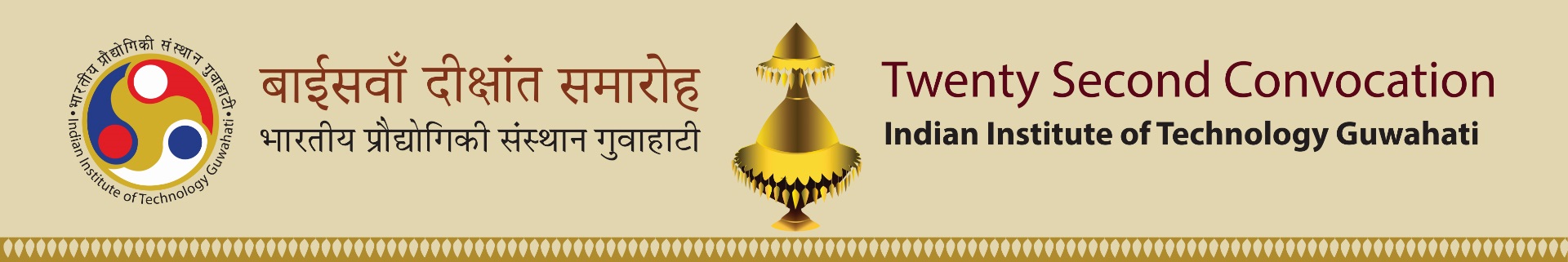 Head Of the Department
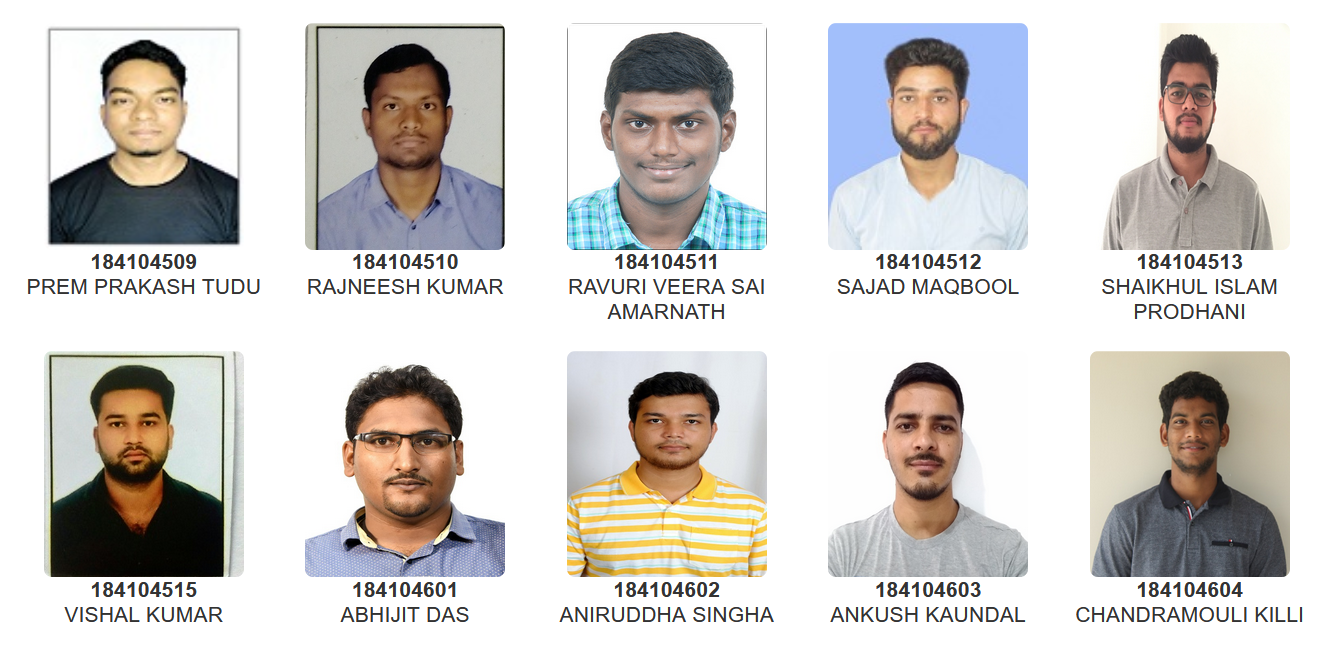 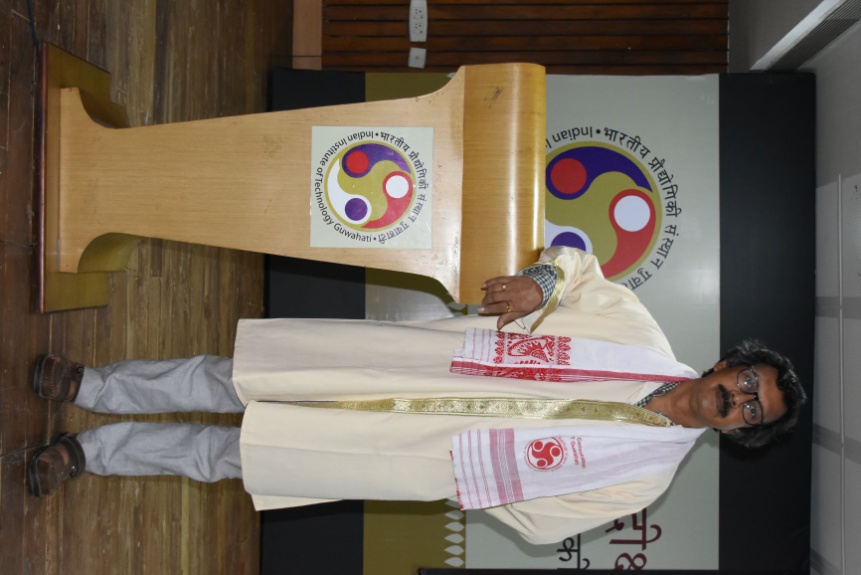 Prof. Chandan Mahanta
M.Tech. (Department of Civil Engineering)
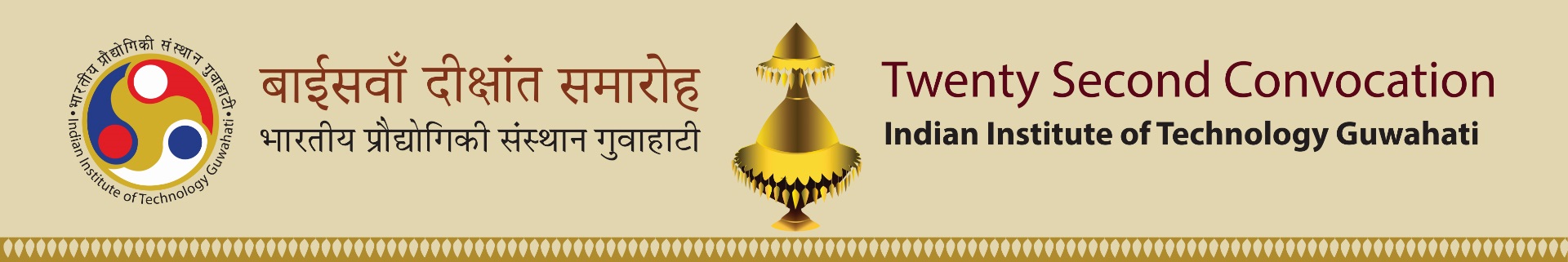 Head Of the Department
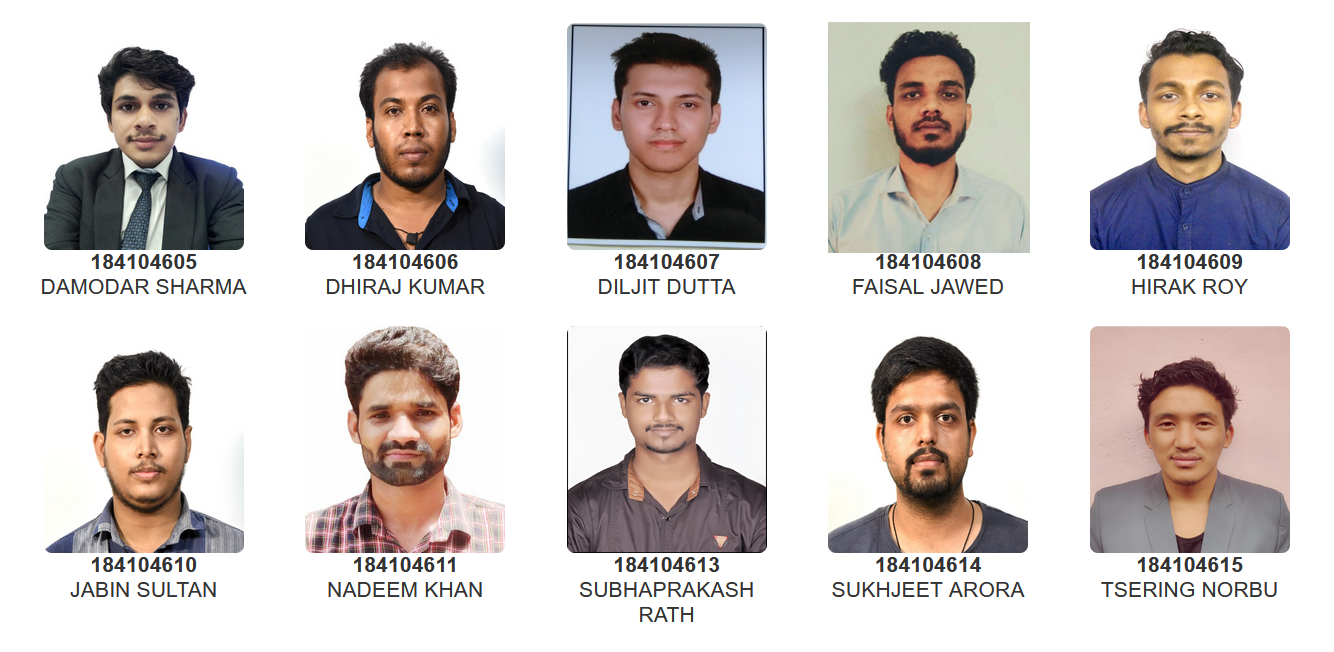 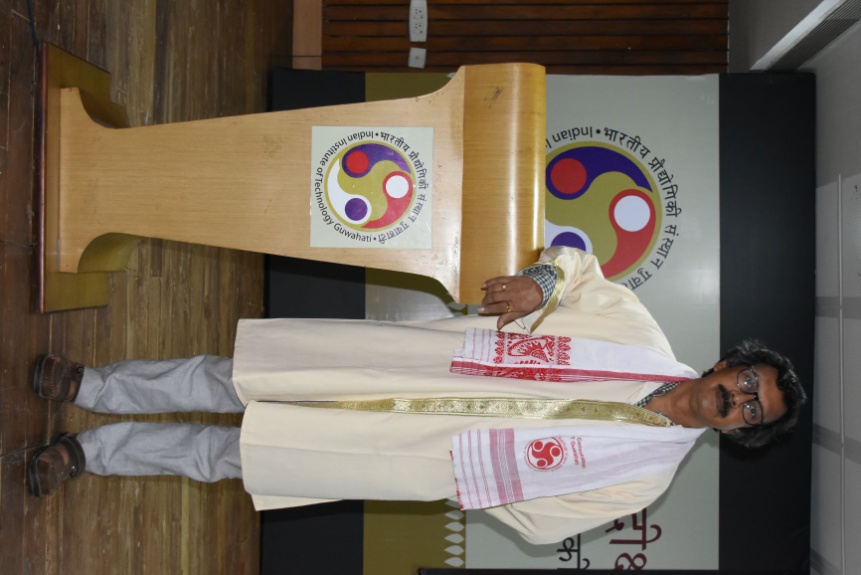 Prof. Chandan Mahanta
M.Tech. (Department of Civil Engineering)
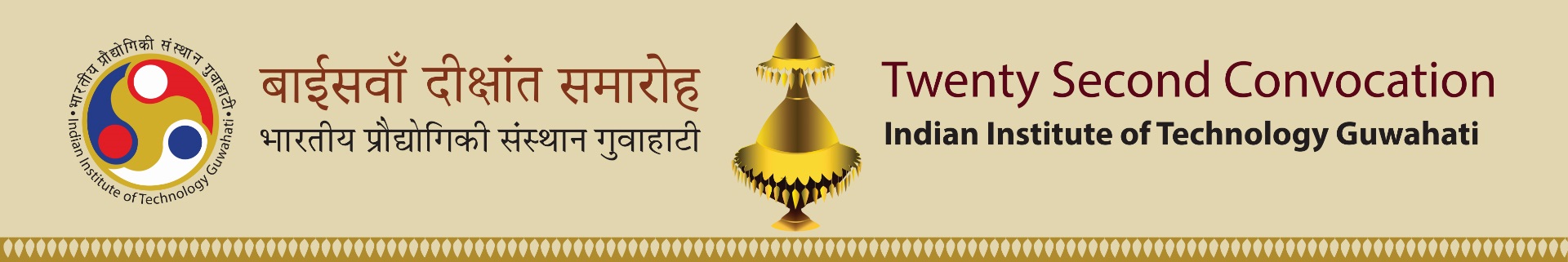 Head Of the Department
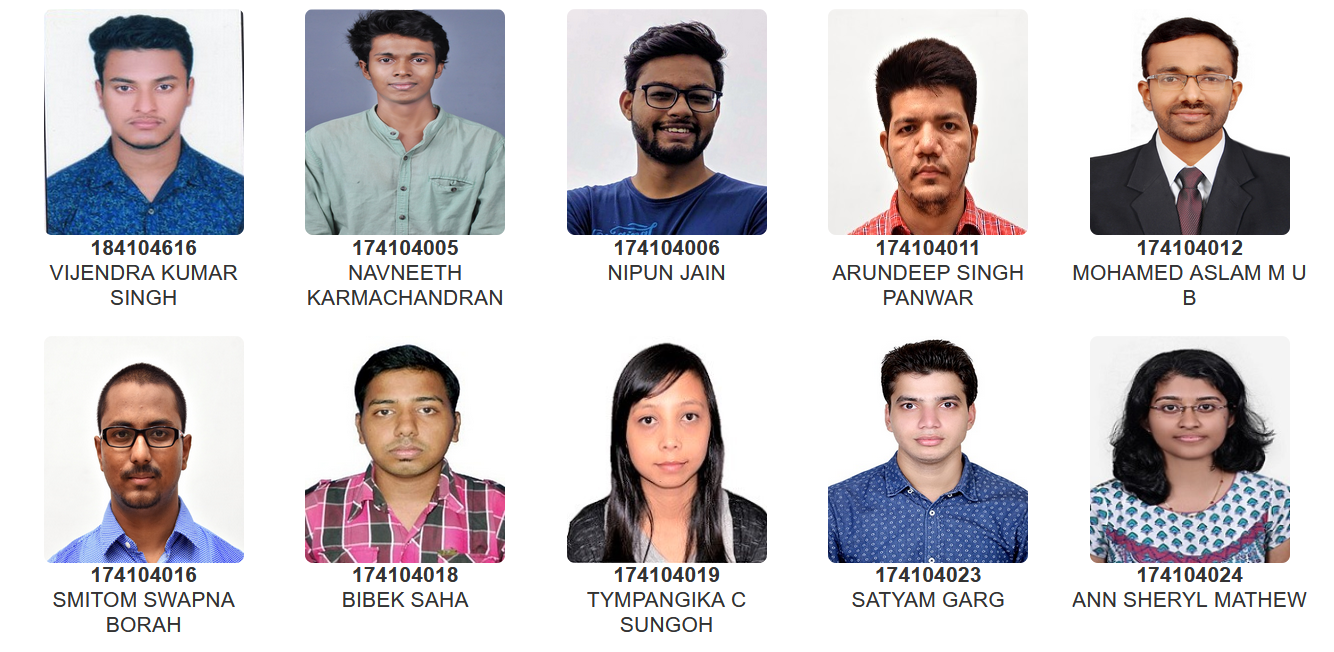 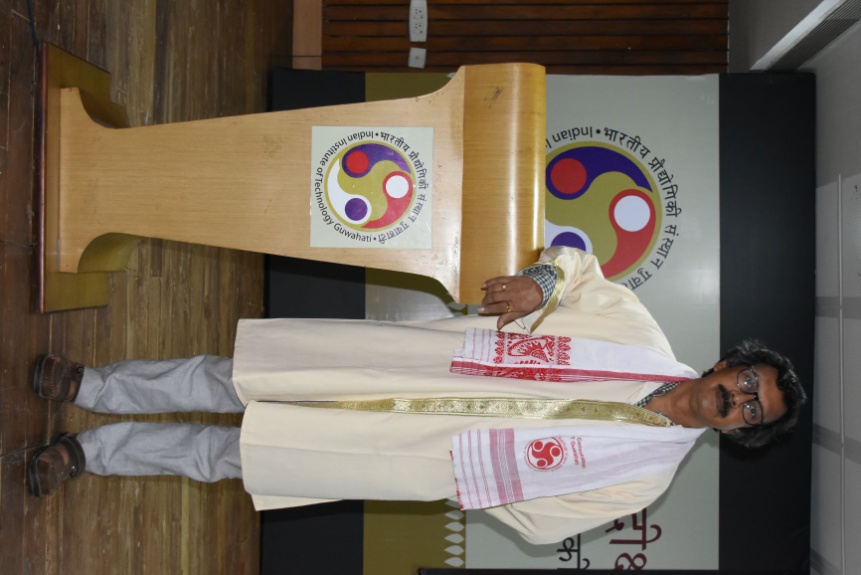 Prof. Chandan Mahanta
M.Tech. (Department of Civil Engineering)
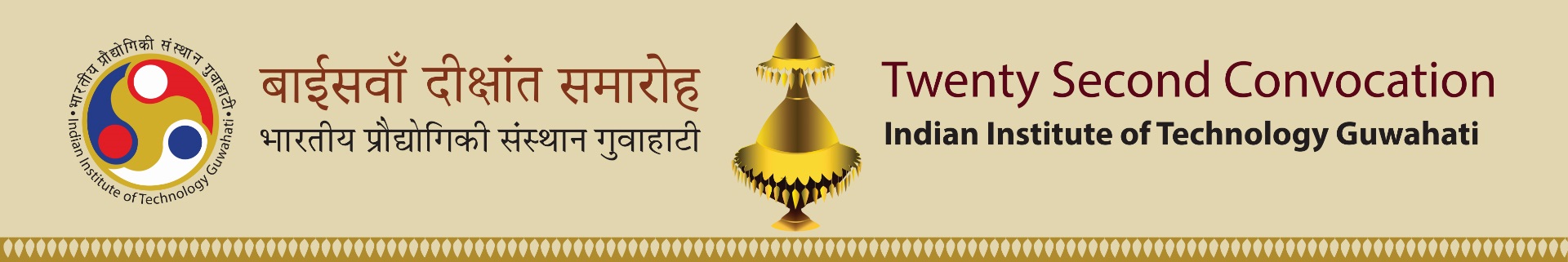 Head Of the Department
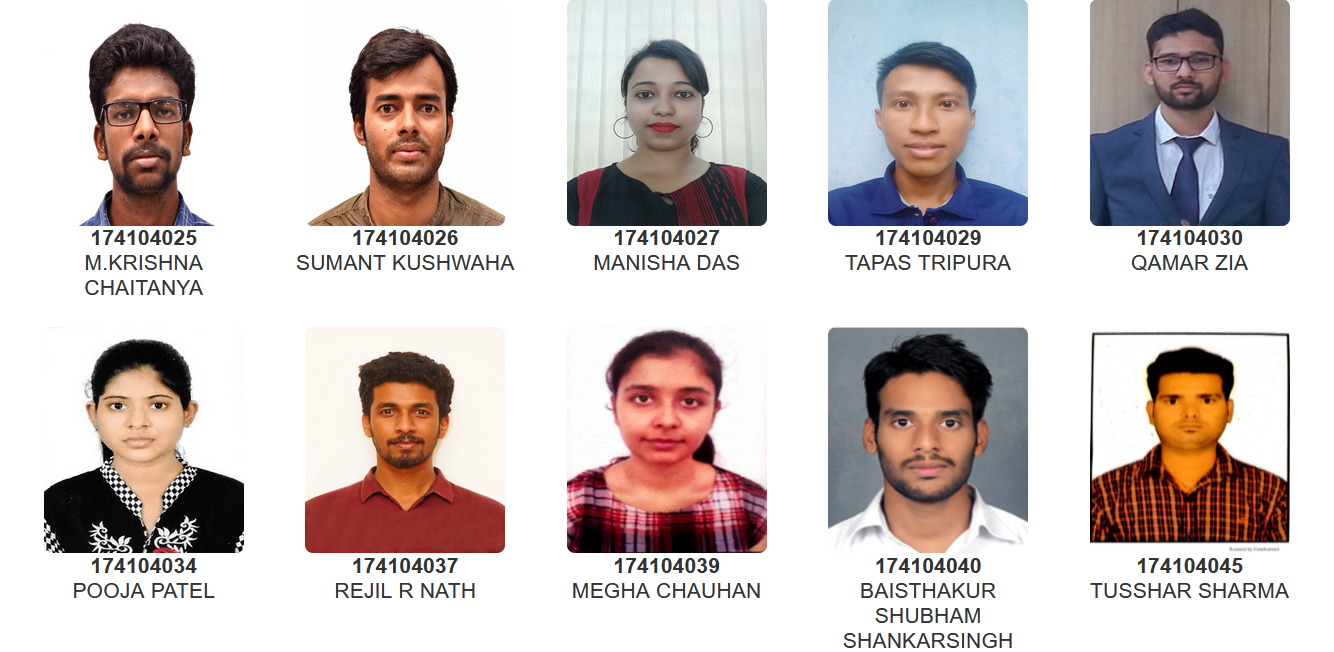 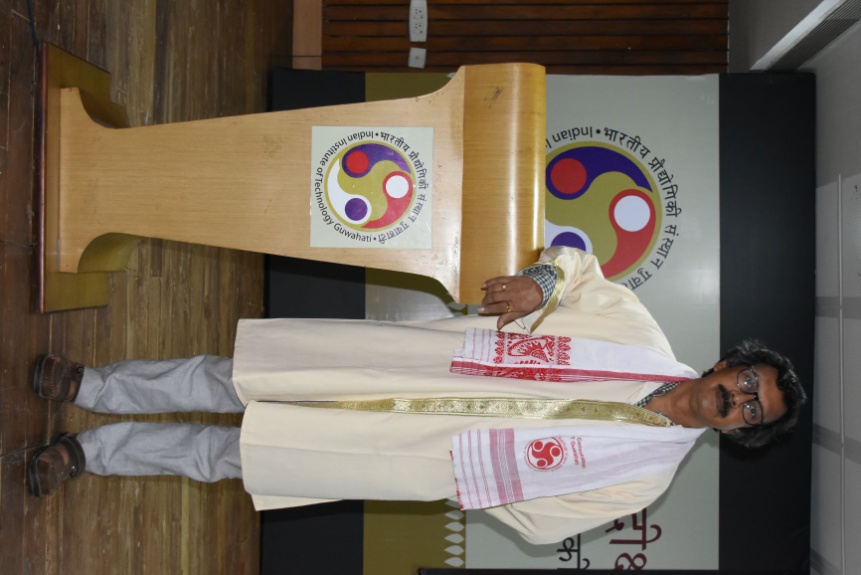 Prof. Chandan Mahanta
M.Tech. (Department of Civil Engineering)
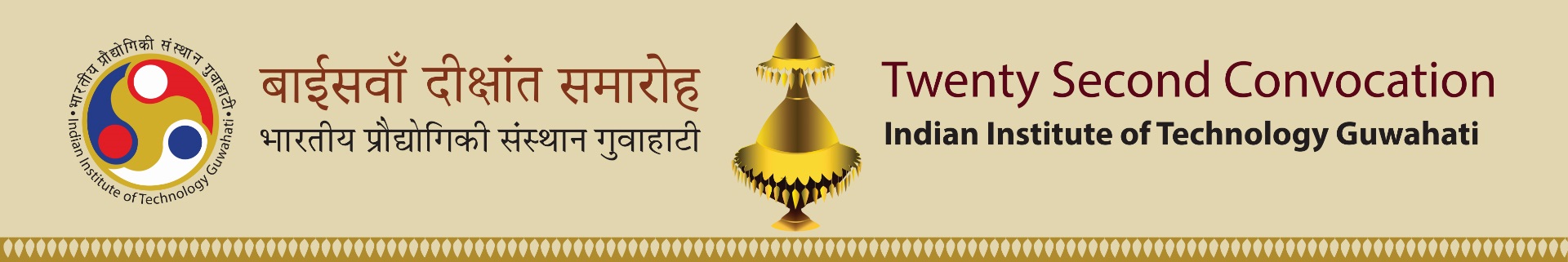 Head Of the Department
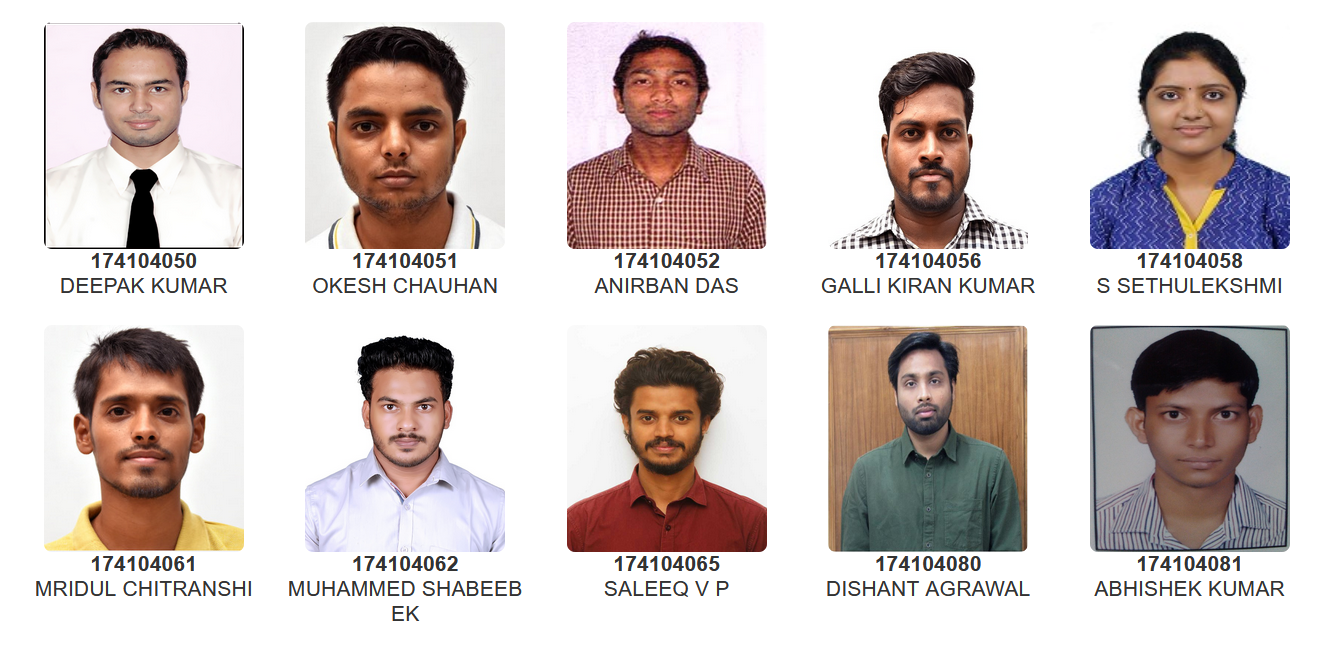 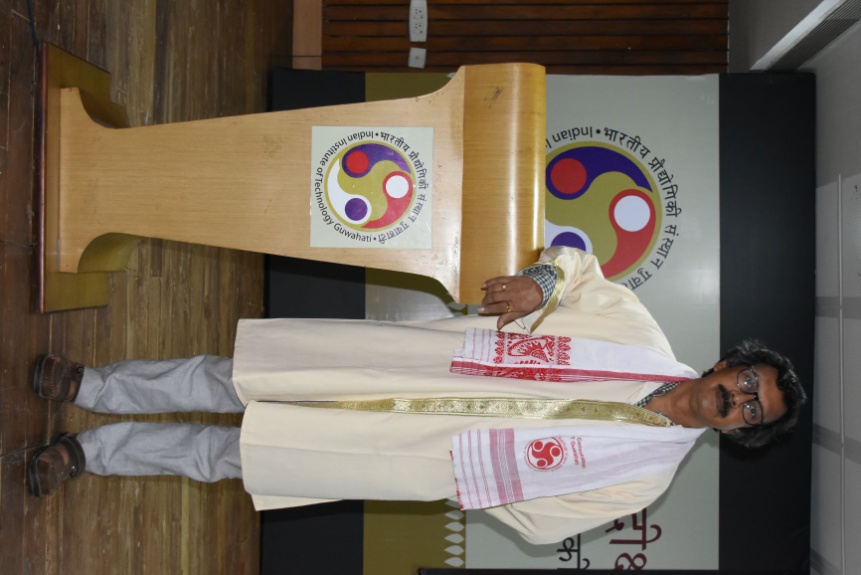 Prof. Chandan Mahanta
M.Tech. (Department of Civil Engineering)
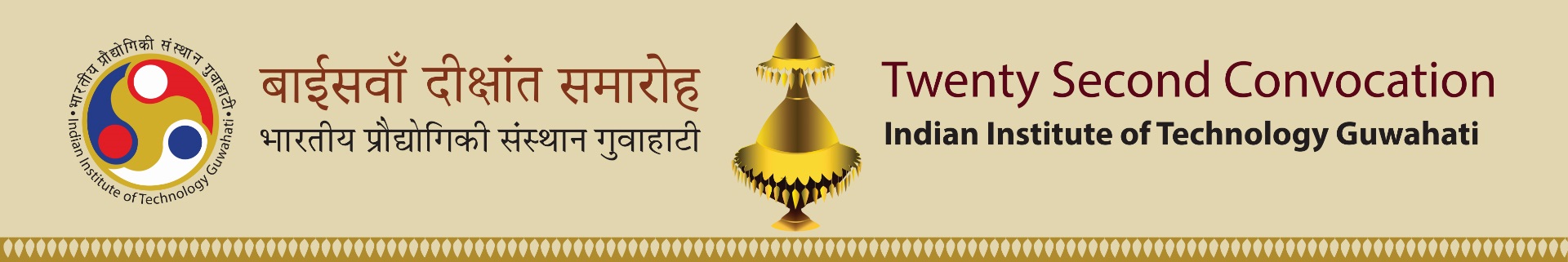 Head Of the Department
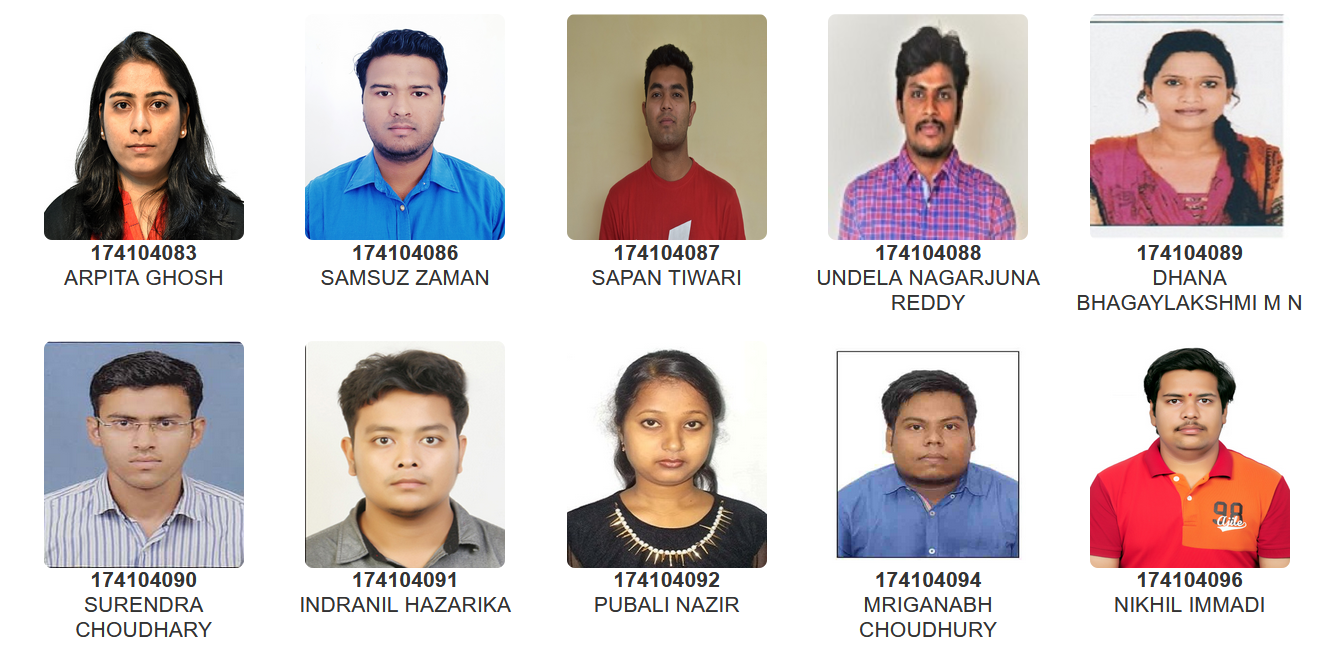 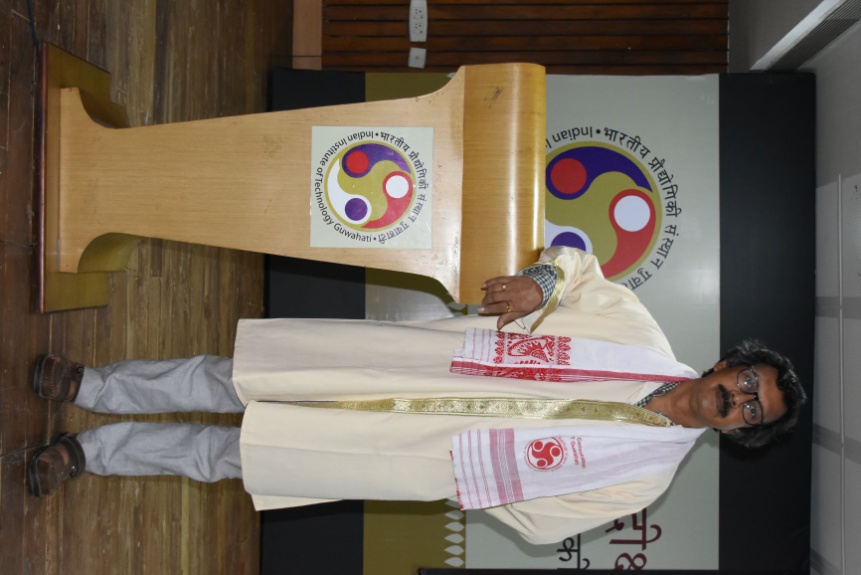 Prof. Chandan Mahanta
M.Tech. (Department of Civil Engineering)
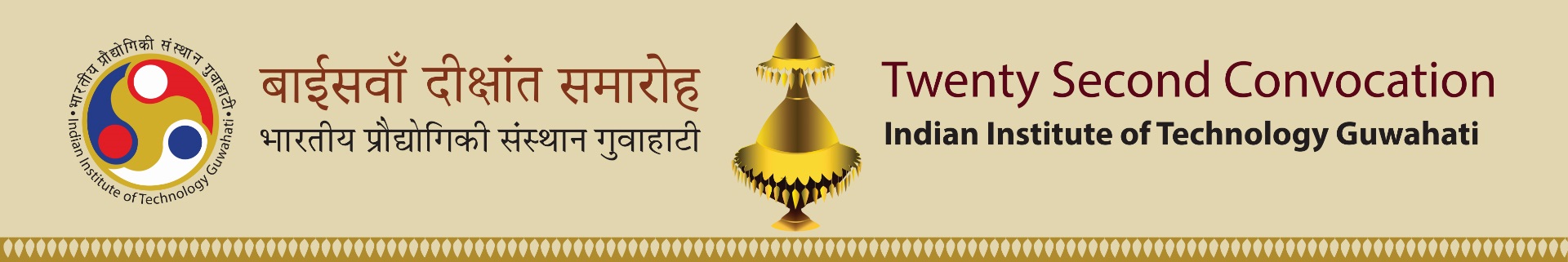 Head Of the Department
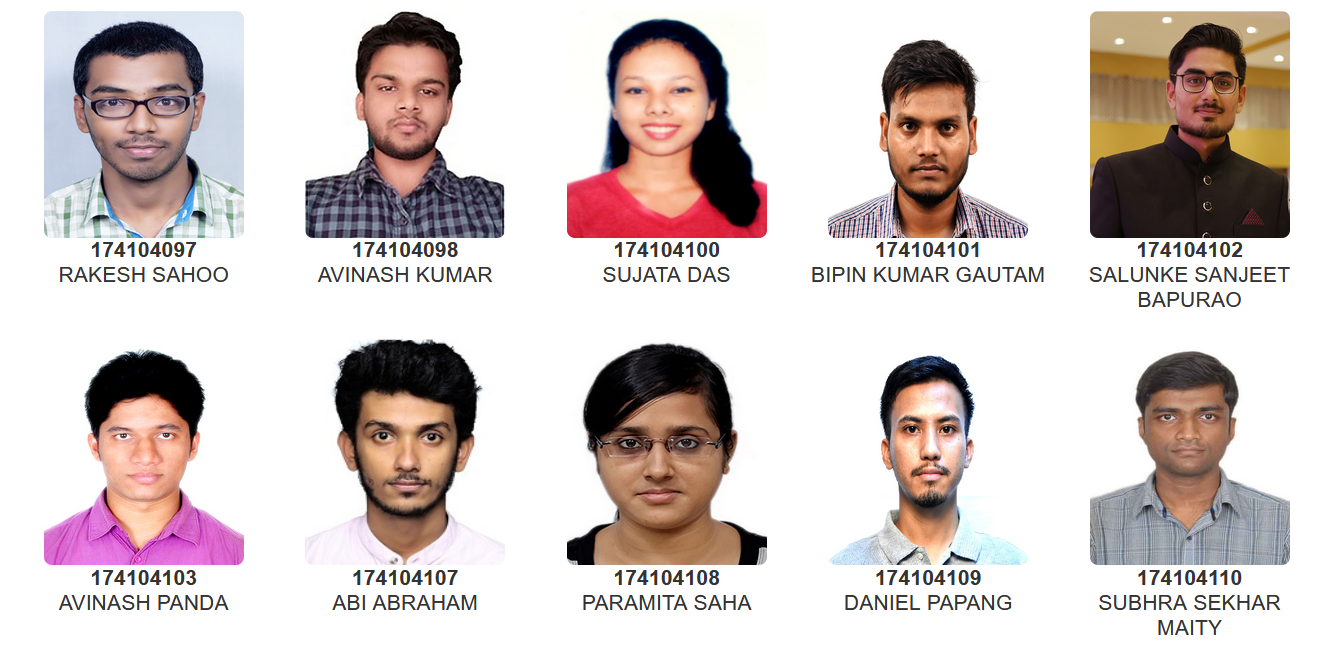 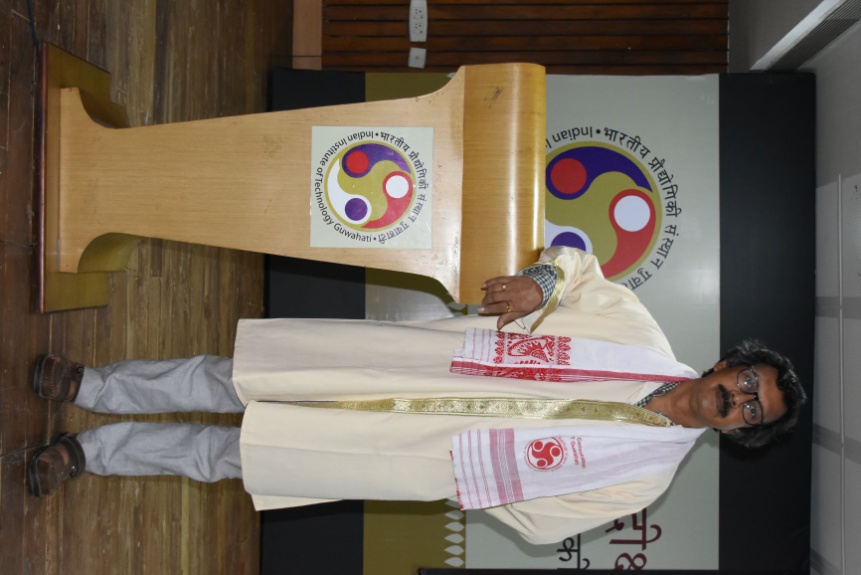 Prof. Chandan Mahanta
M.Tech. (Department of Civil Engineering)
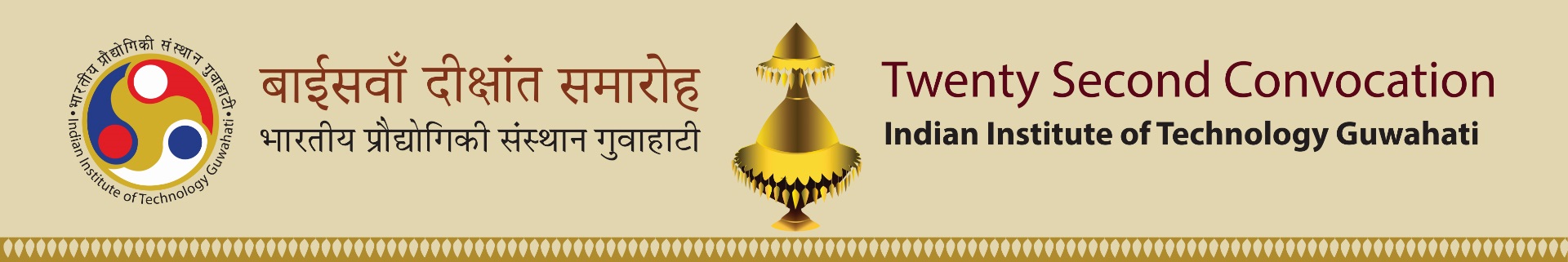 Head Of the Department
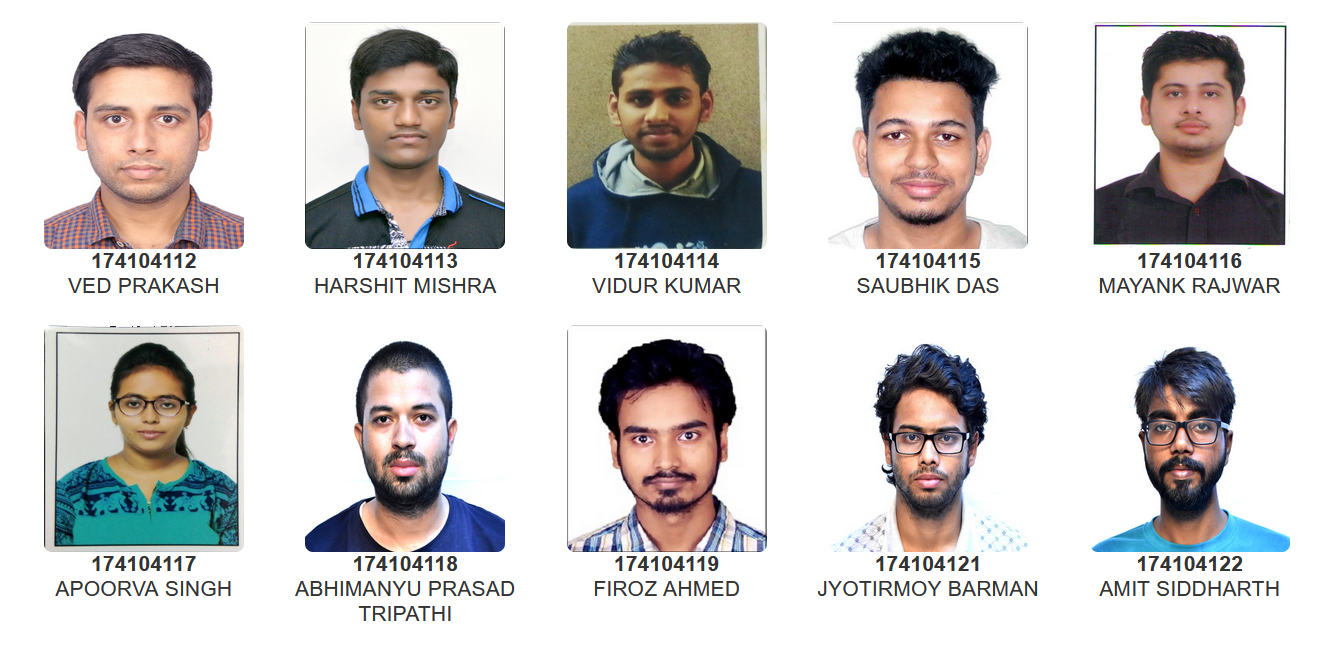 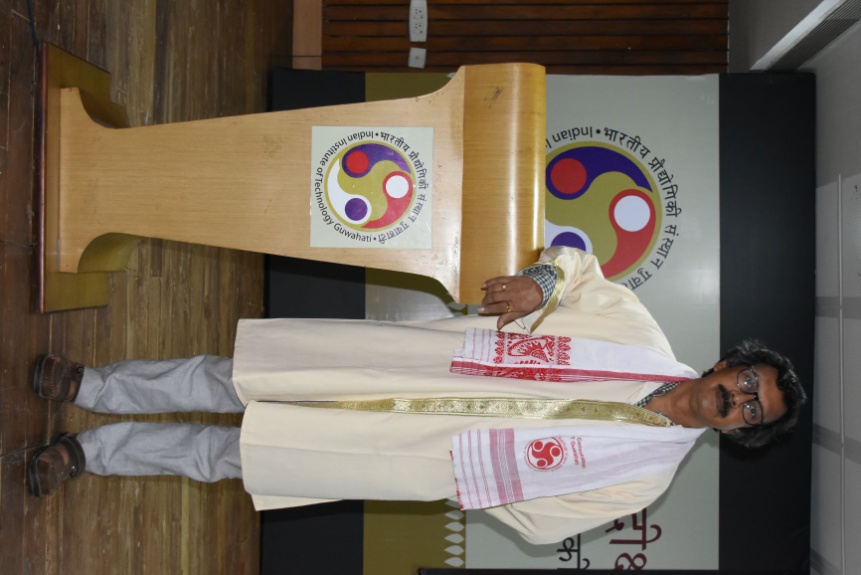 Prof. Chandan Mahanta
M.Tech. (Department of Civil Engineering)
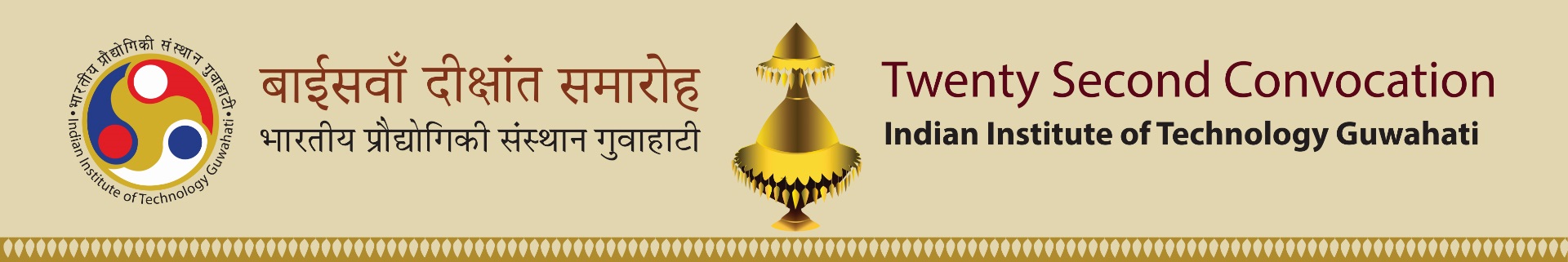 Head Of the Department
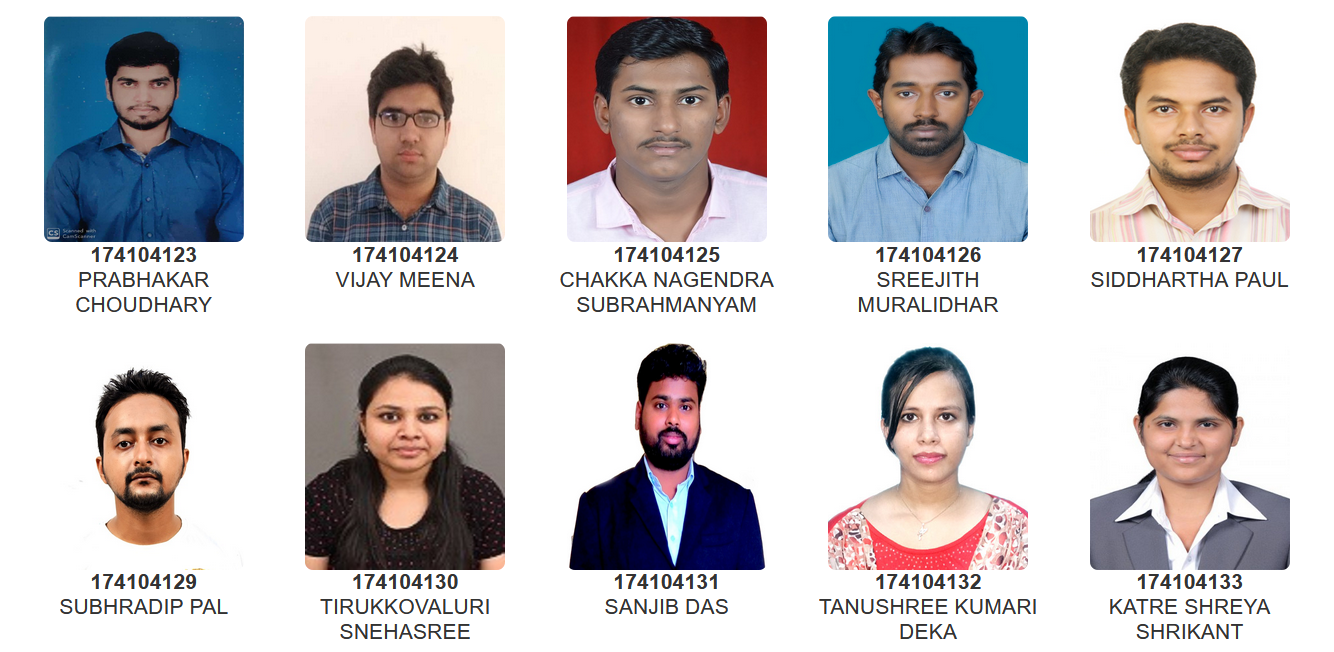 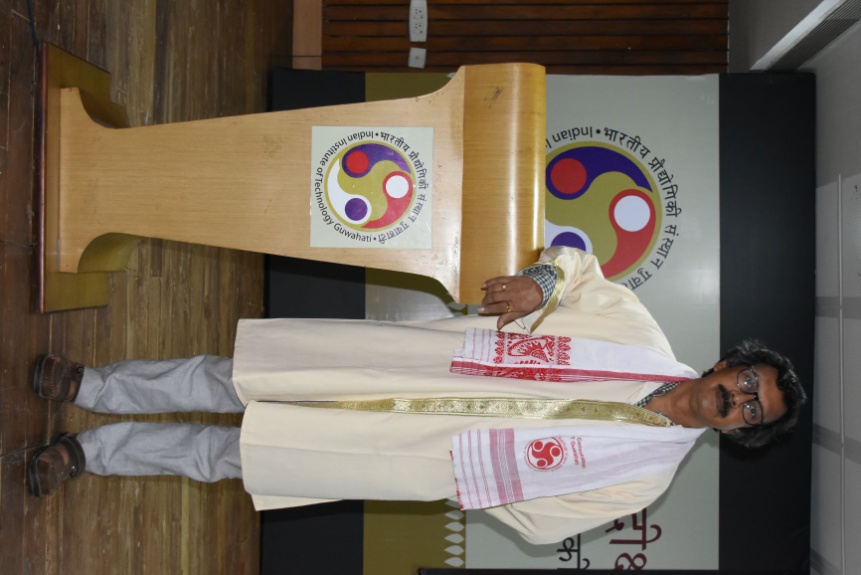 Prof. Chandan Mahanta
M.Tech. (Department of Civil Engineering)
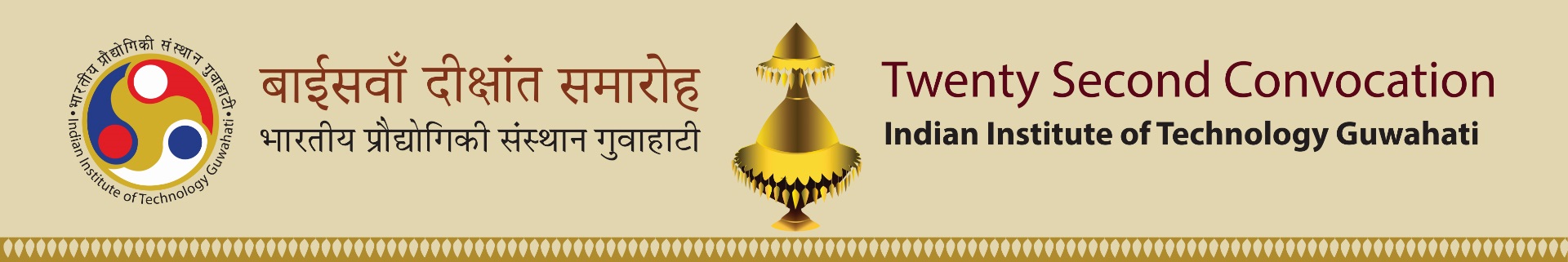 Head Of the Department
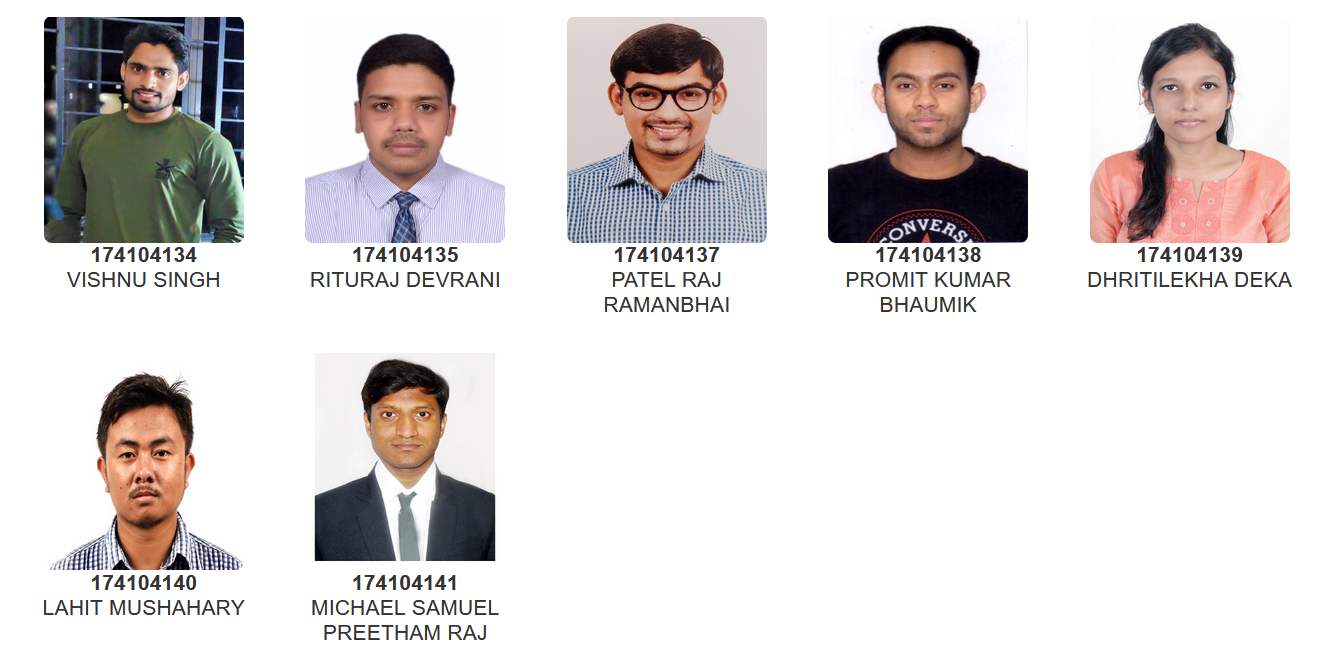 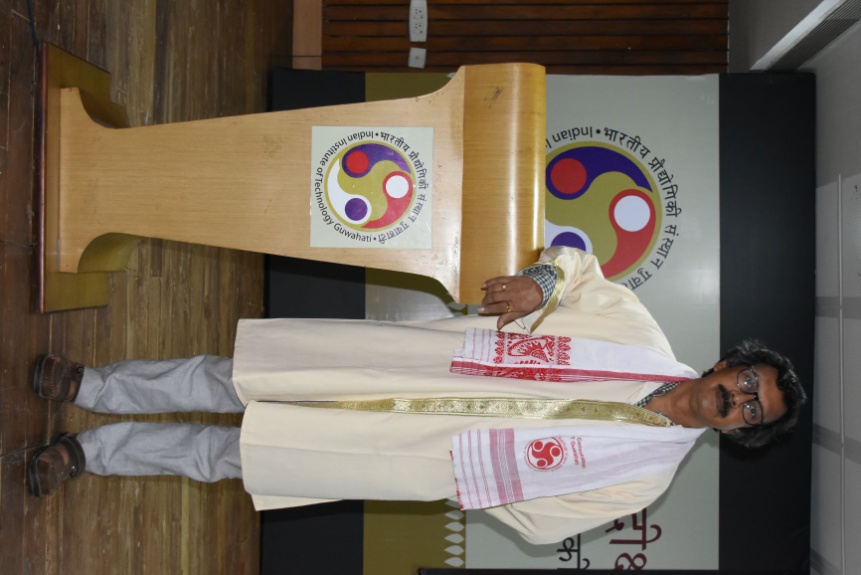 Prof. Chandan Mahanta
M.Tech. (Department of Civil Engineering)